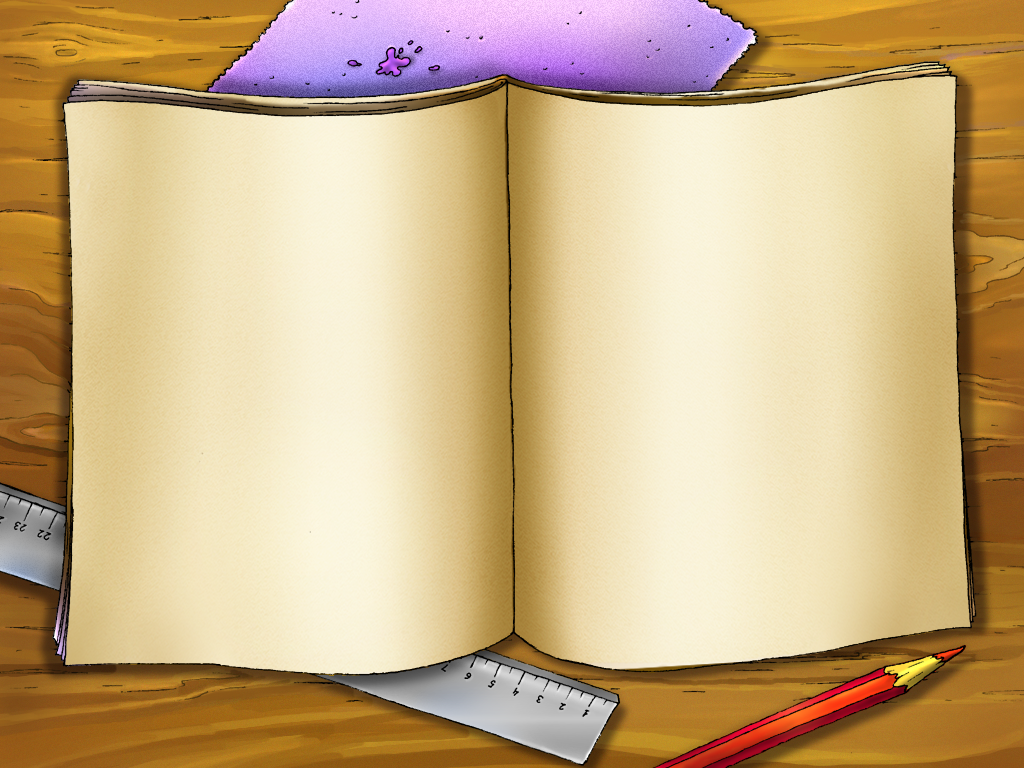 Учимся 
различать 
    звуки
[С] - [Ш]
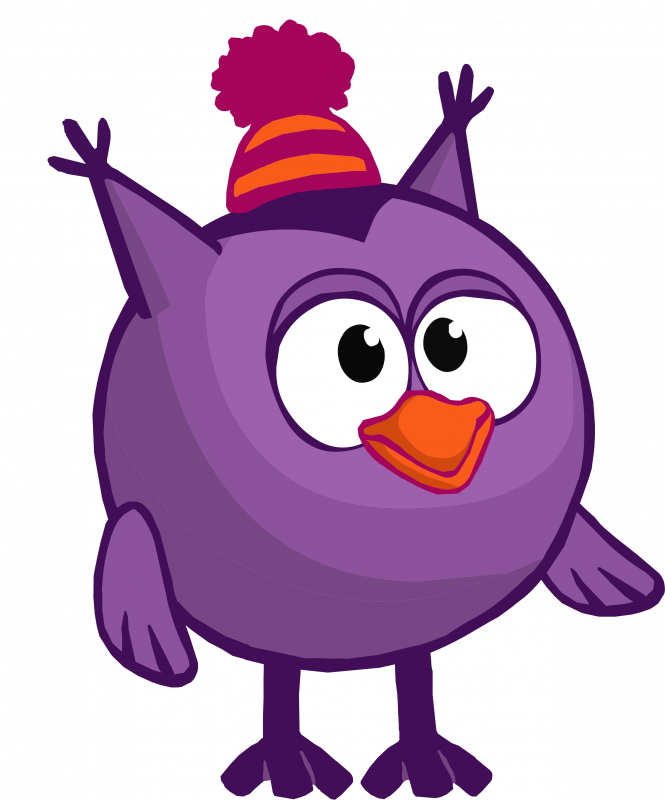 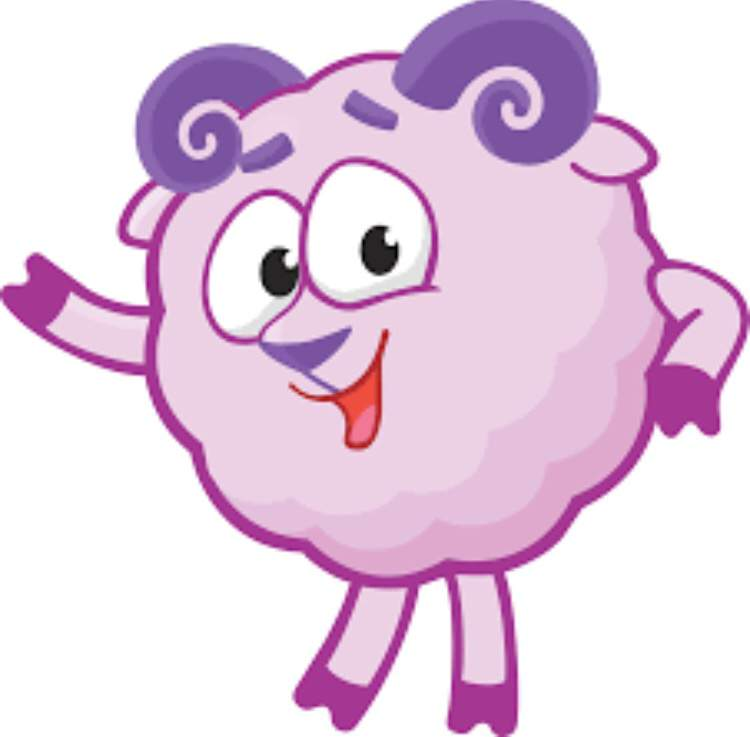 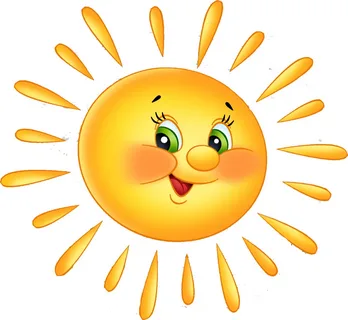 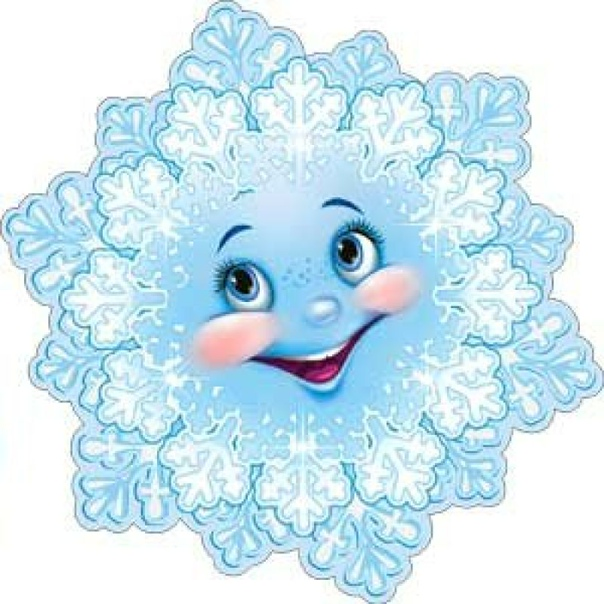 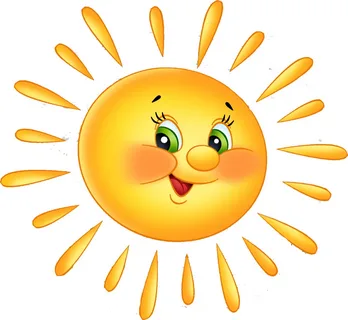 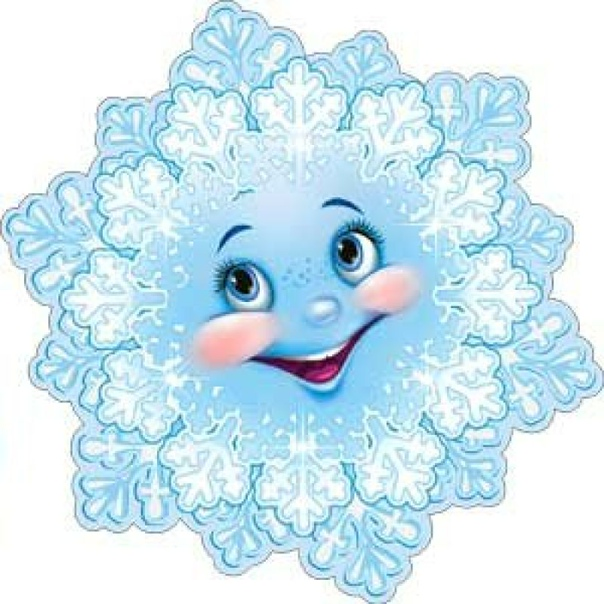 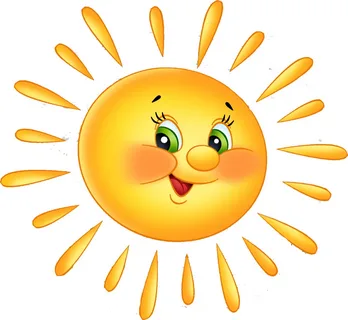 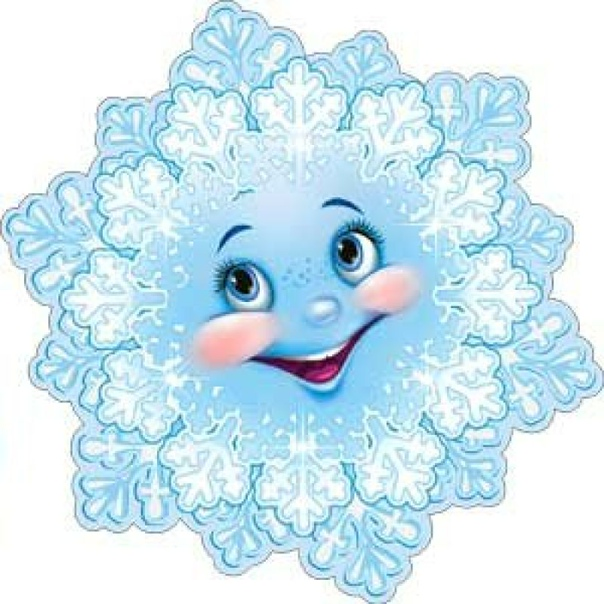 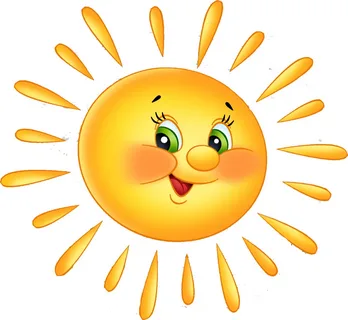 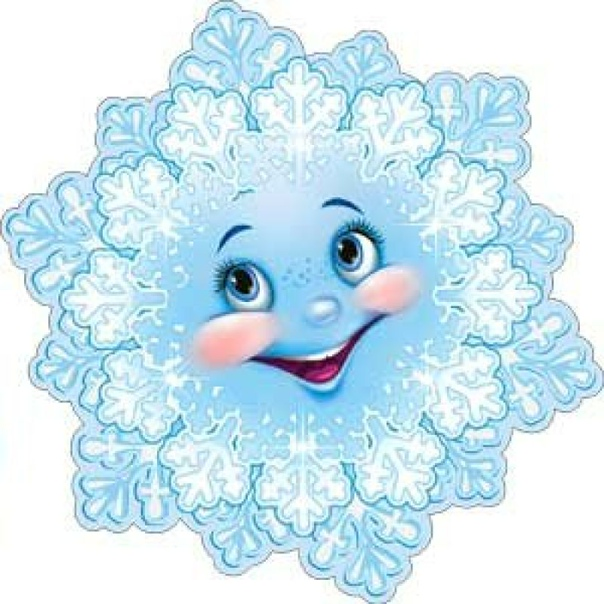 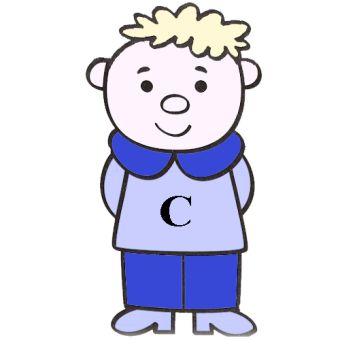 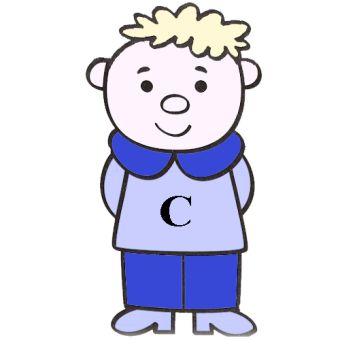 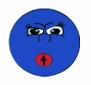 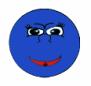 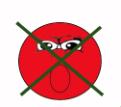 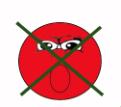 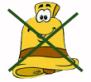 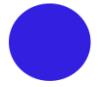 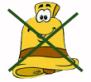 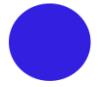 Звук [С]:
- согласный (его нельзя пропеть);
- глухой;
- твердый.
Звук [Ш]:
- согласный (его нельзя пропеть);
- глухой;
- твердый.
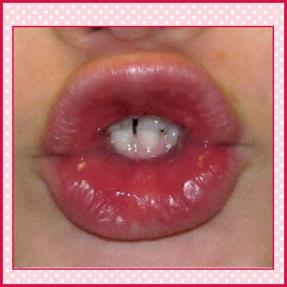 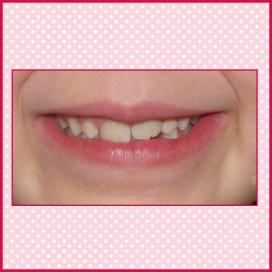 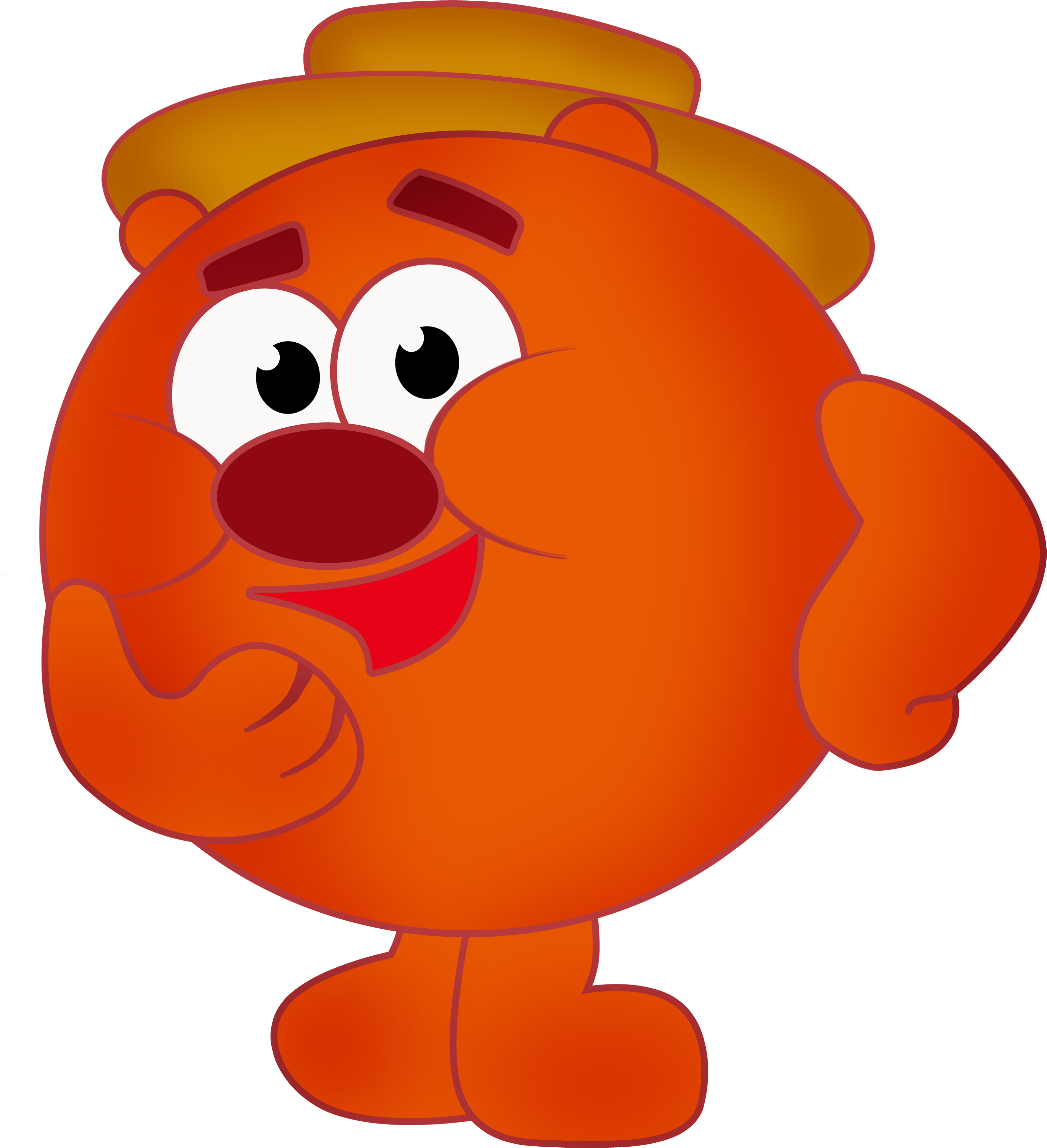 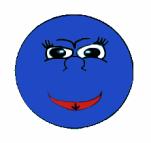 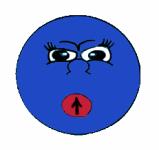 Артикуляция звука [C]:
- губы в улыбке, 
- зубы сближены или сомкнуты,
- кончик языка упирается в нижние зубы.
Артикуляция звука [Ш]:
- губы выдвинуты вперёд и округлены, 
- зубы сближены,
- кончик языка поднят к передней части нёба, 
  язык в форме «чашечки» .
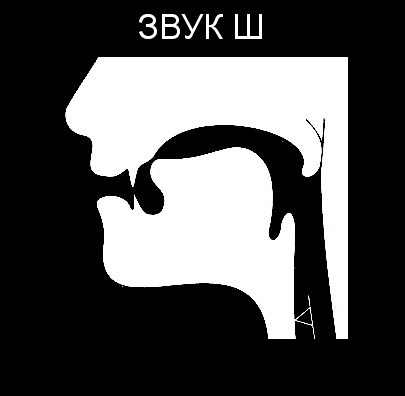 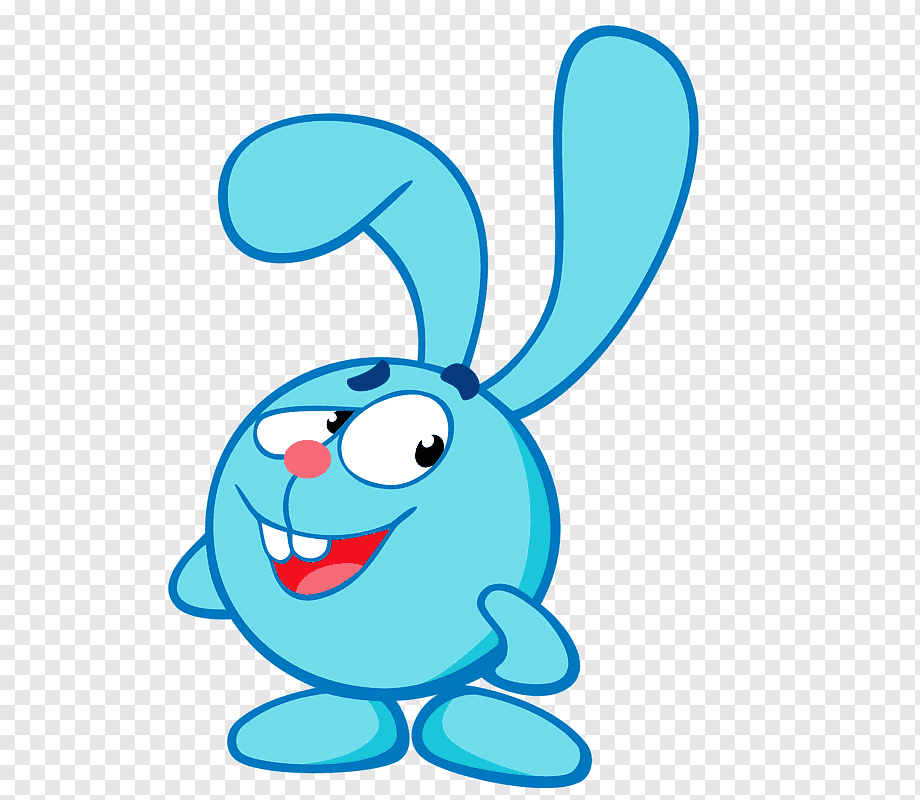 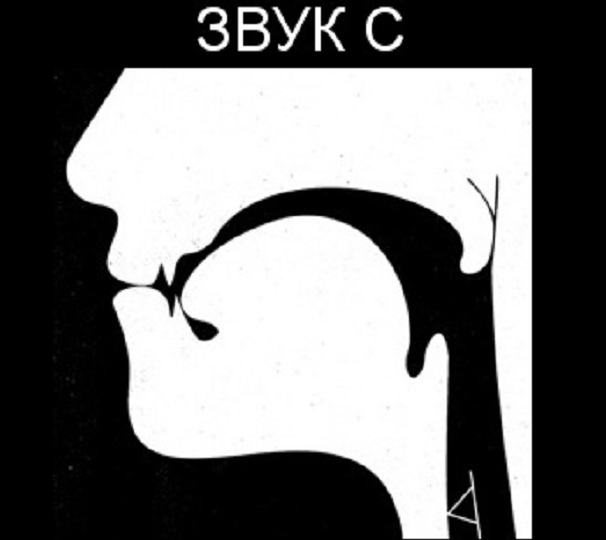 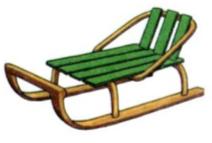 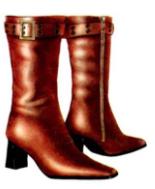 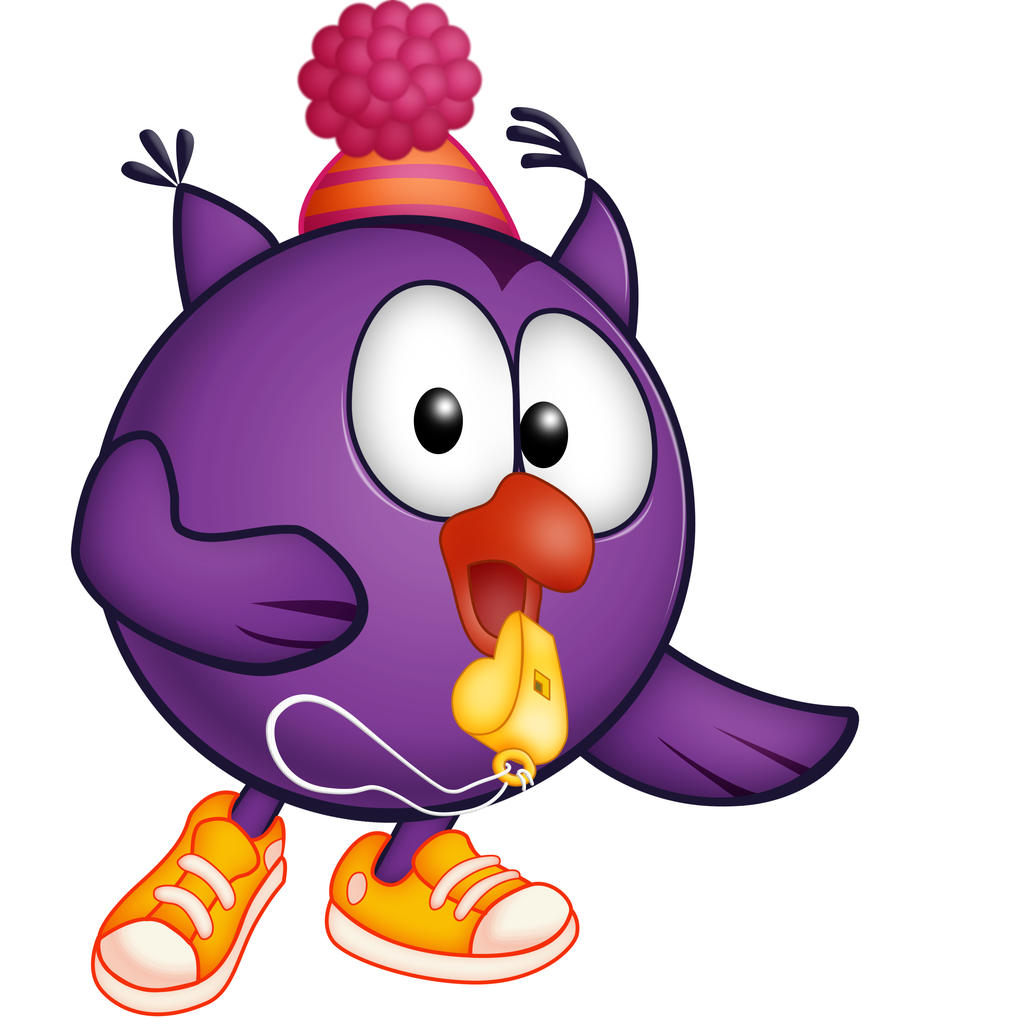 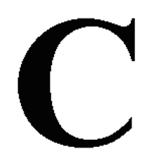 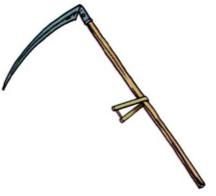 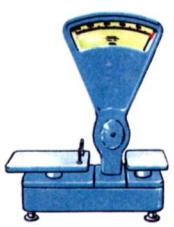 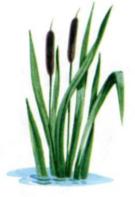 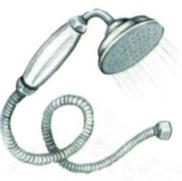 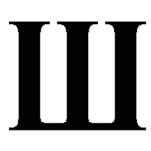 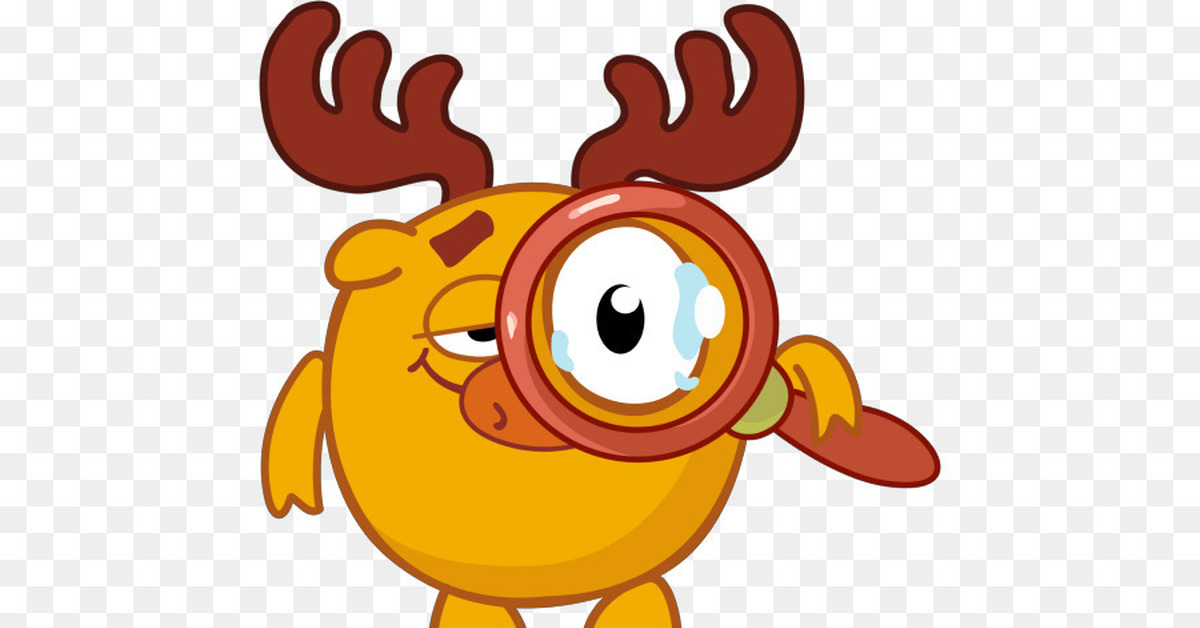 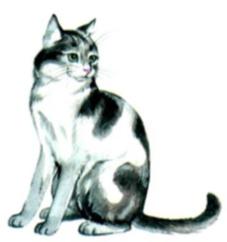 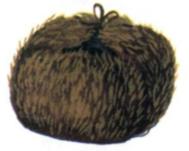 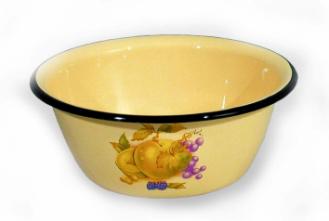 Даша играет с …
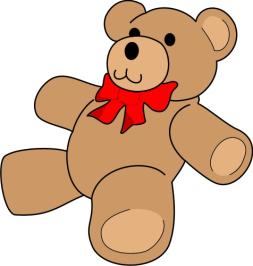 Каким словом закончить предложение? Выбери картинку.
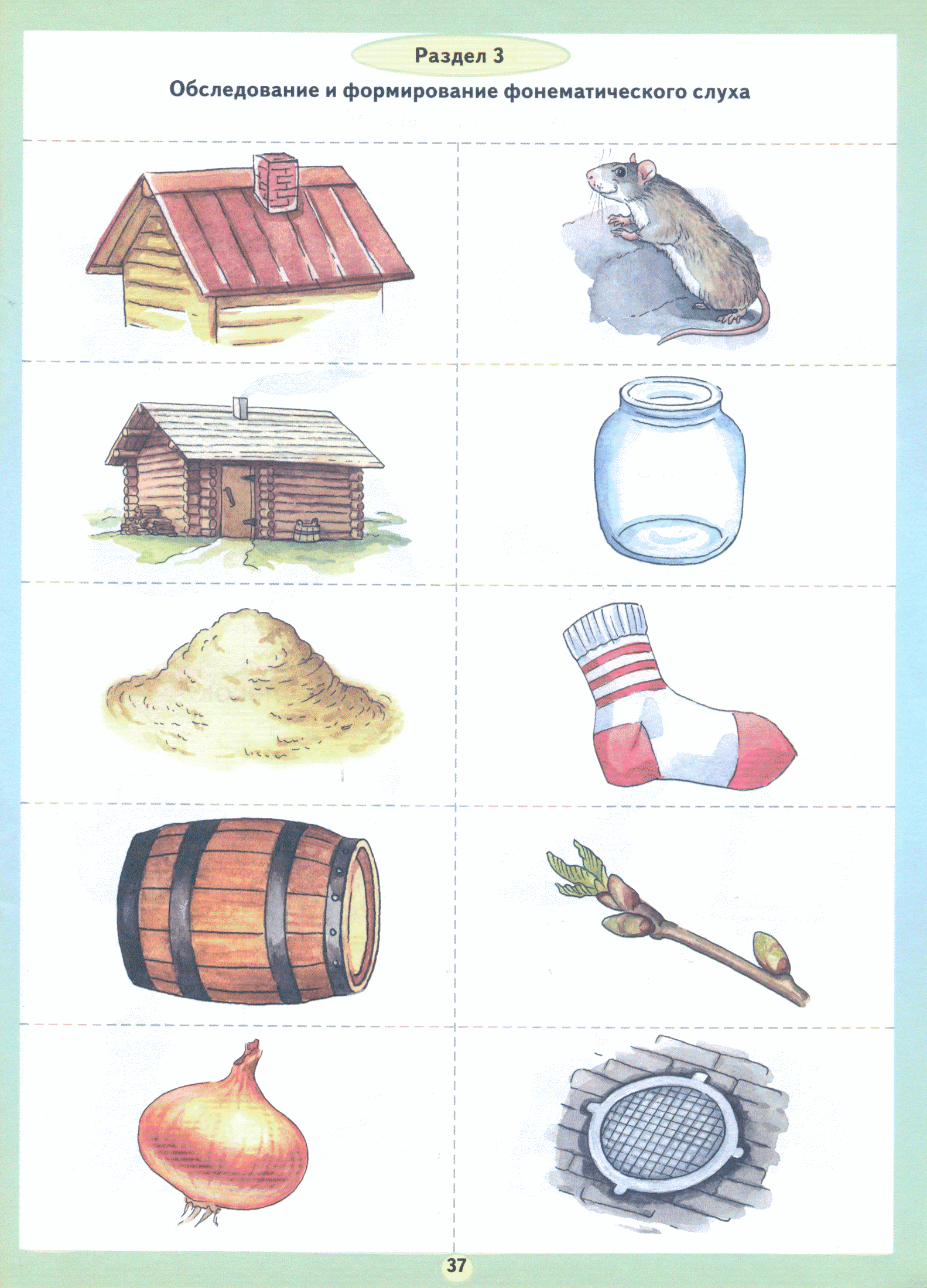 В сарае протекает…
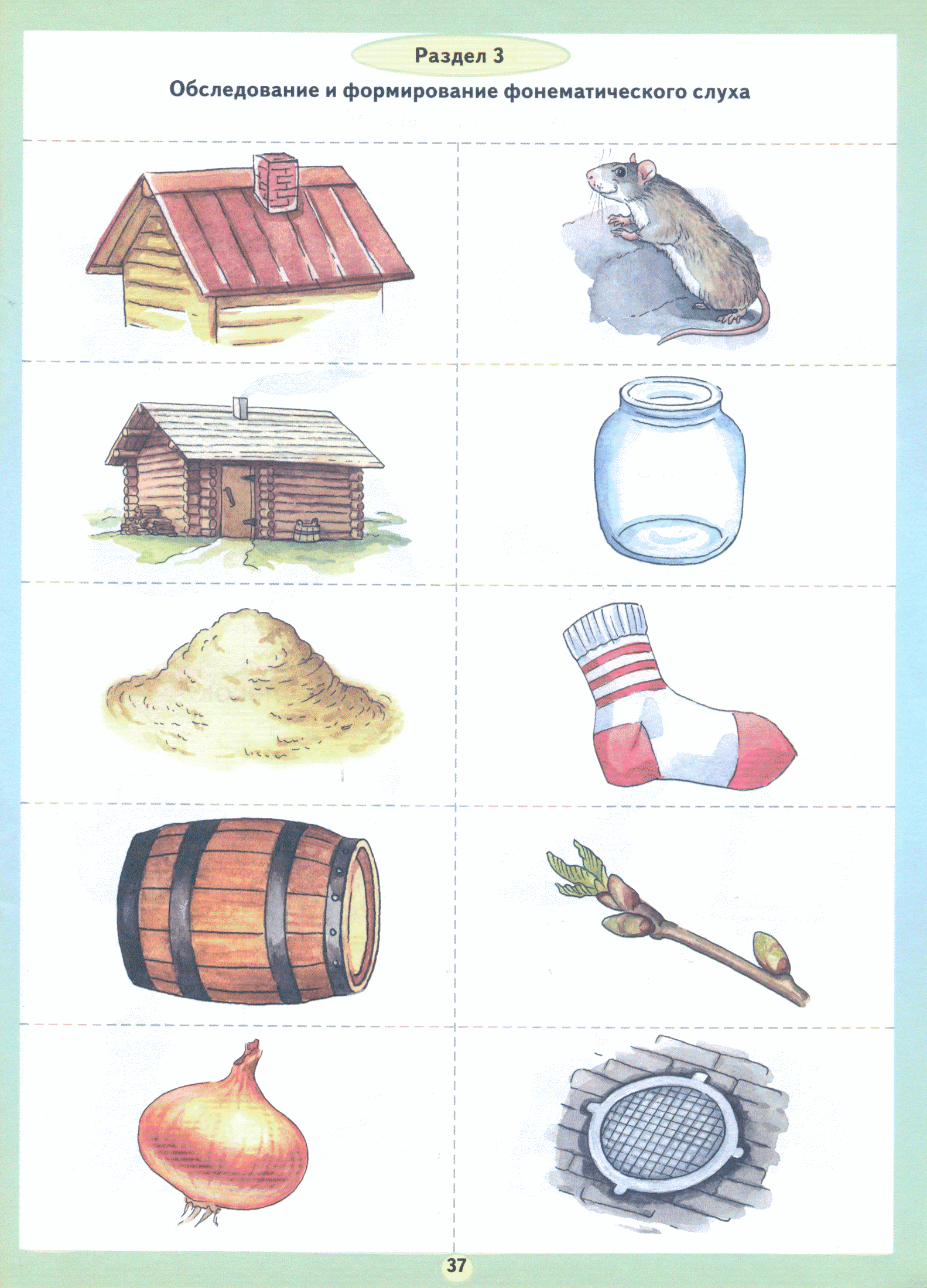 Каким словом закончить предложение? Выбери картинку.
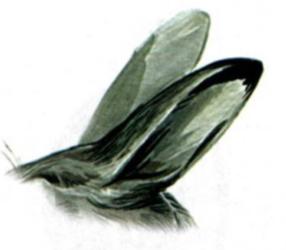 У папы длинные…
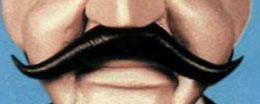 Каким словом закончить предложение? Выбери картинку.
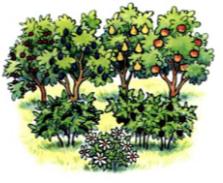 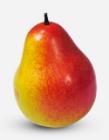 В
.
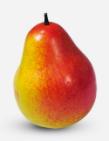 росли
Прочитай предложение, вставляя слова вместо картинок.
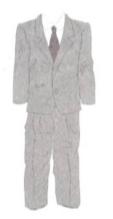 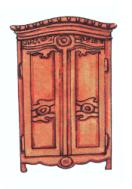 В
висит
.
Прочитай предложение, вставляя слова вместо картинок.
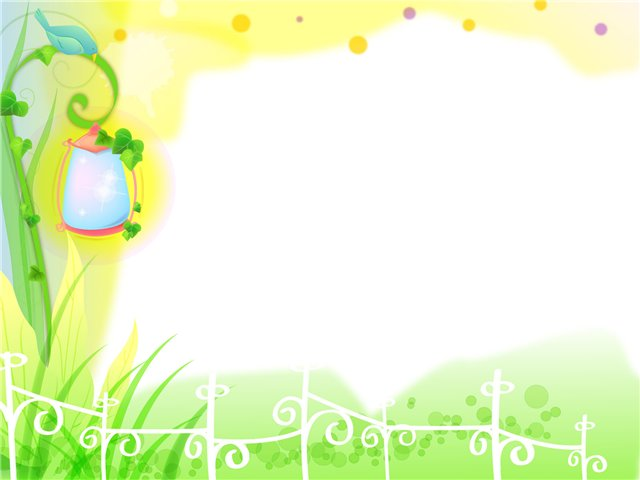 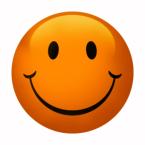 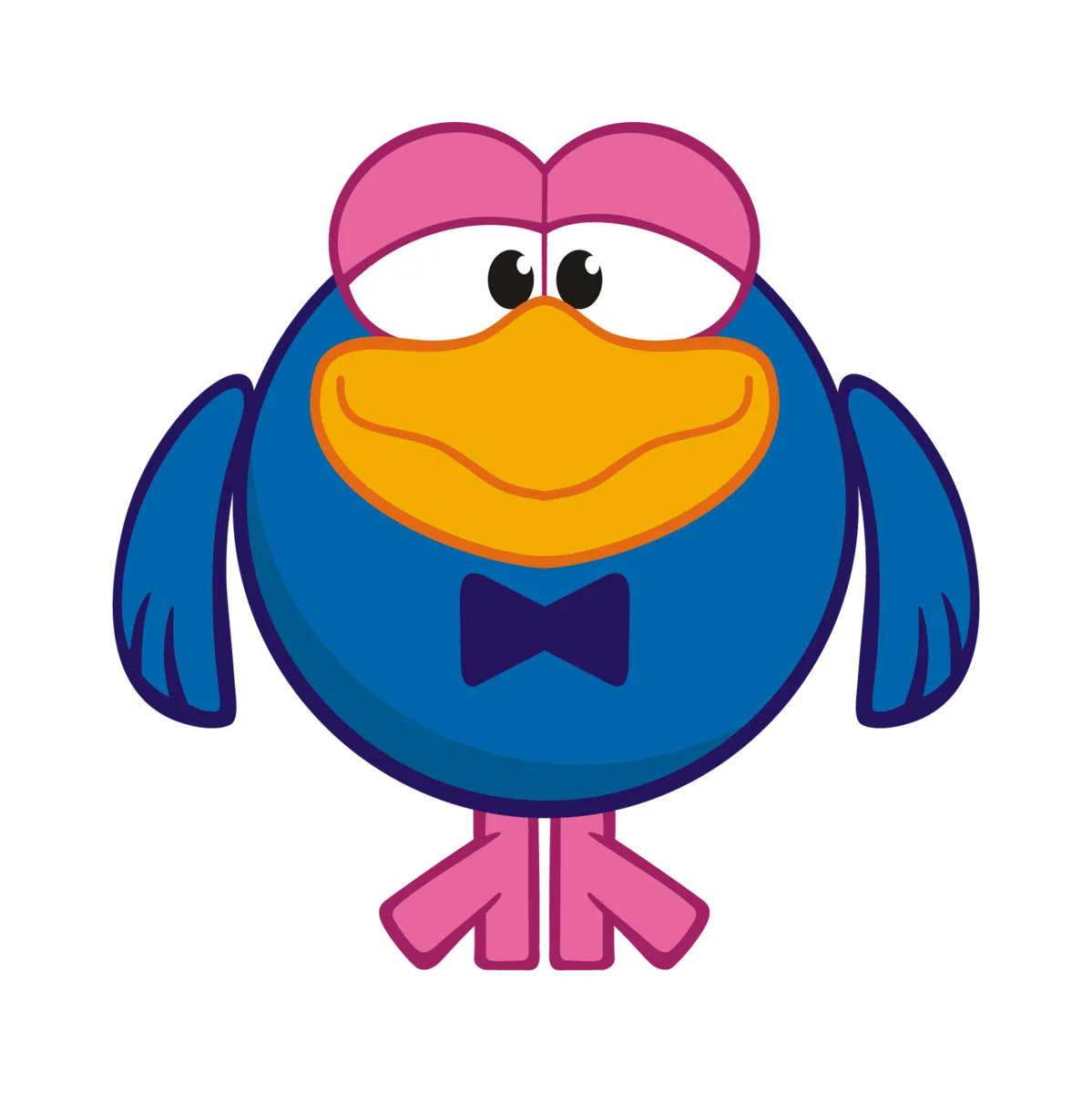 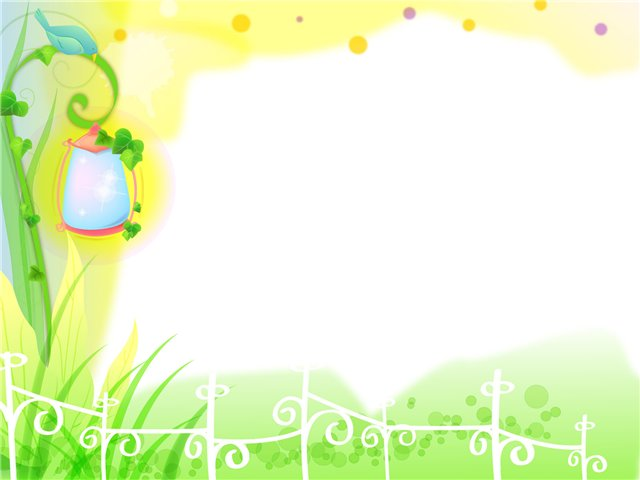 Молодцы!
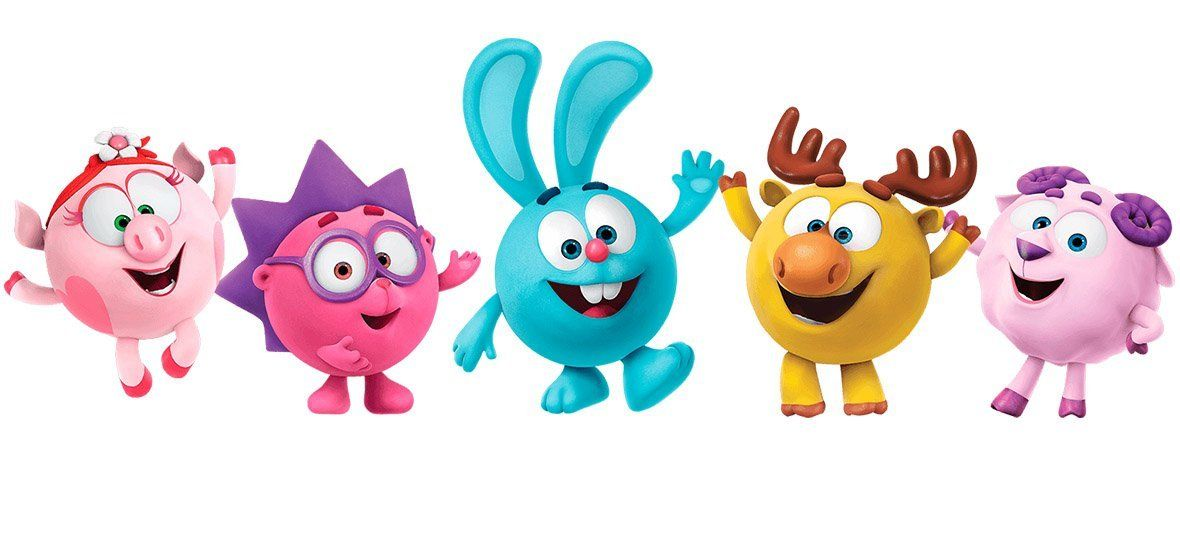